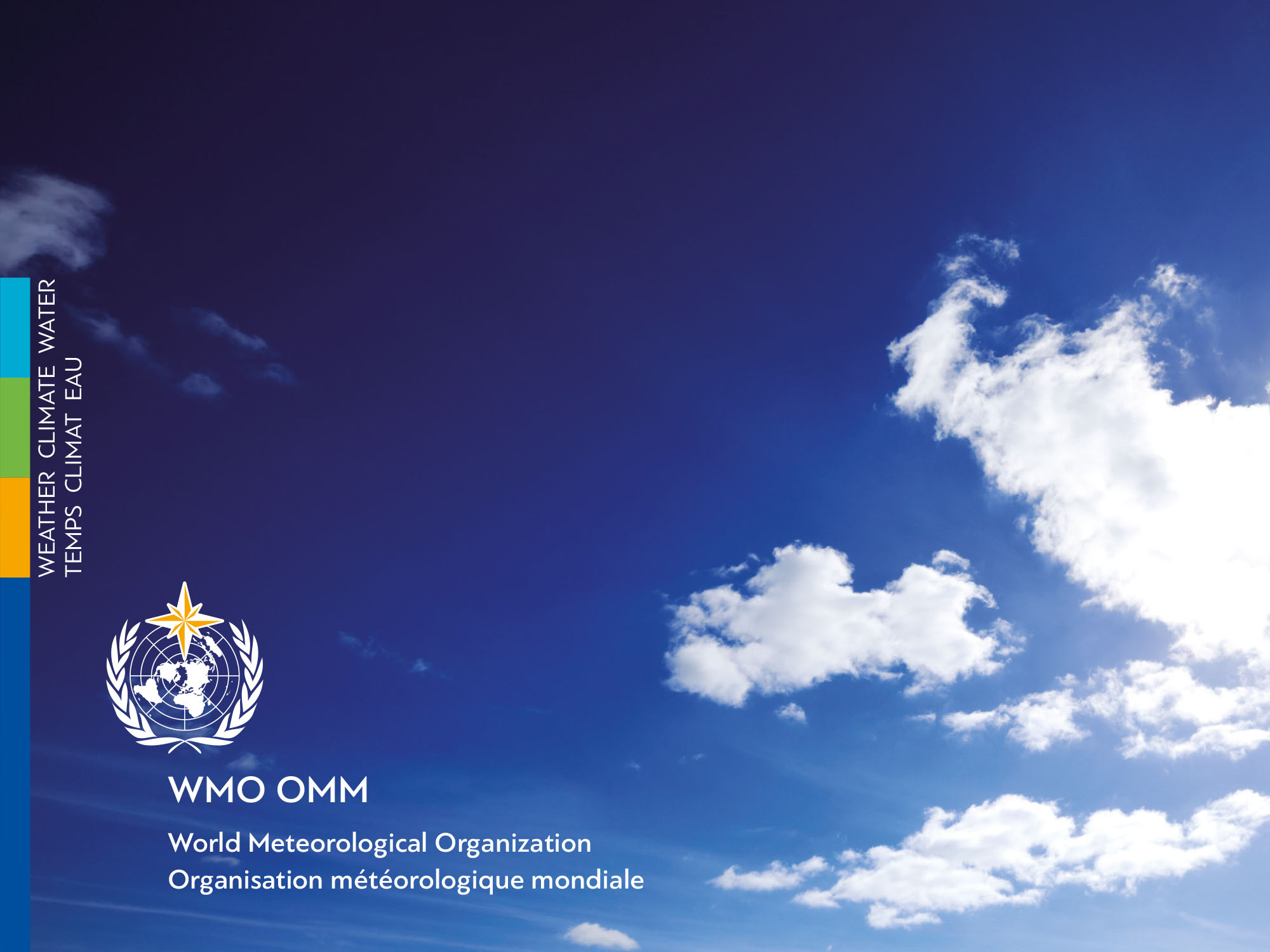 THE 
PWS COMPONENT OF SWFDP
Content
Introduction to the PWS Programme 
WMO Strategy for Service delivery
Impact-Based forecasting
Common Alerting Protocol
Projects and Training 
Publications by PWS Programme
The Public Weather Services Programme  (PWSP)
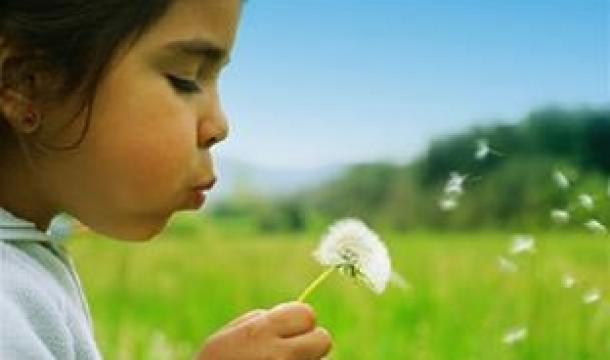 Introduction to the PWS Programme
The Public Weather Services Programme  (PWSP)
Purpose of PWS Programme
The PWS Programme assists National Meteorological and Hydrological Services (NMHSs) deliver improved weather and related services to the public and specialized users for sound decision-making on public safety, quality of life and social and economic activities
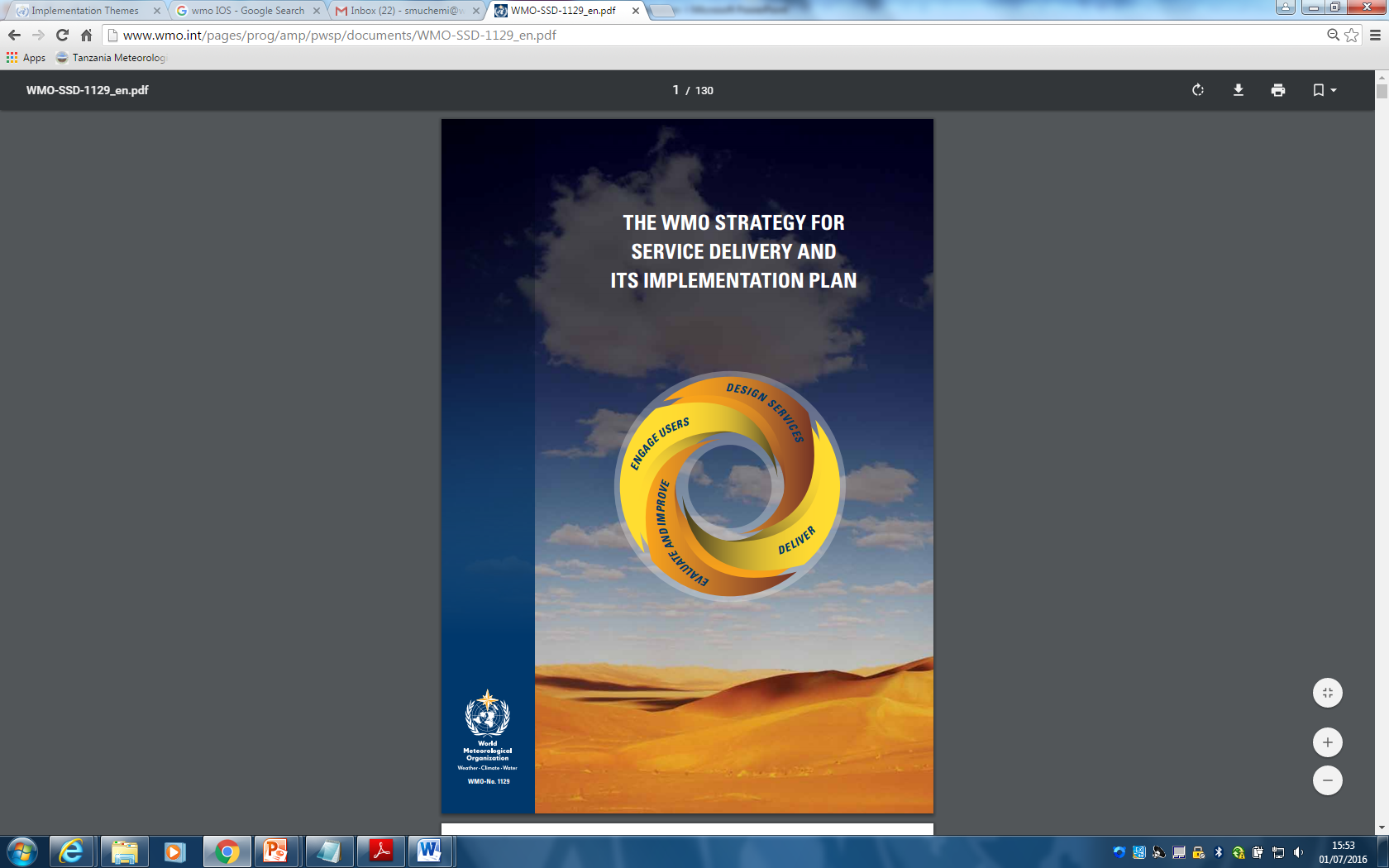 The WMO Strategy for Service Delivery
The Public Weather Services Programme  (PWSP)
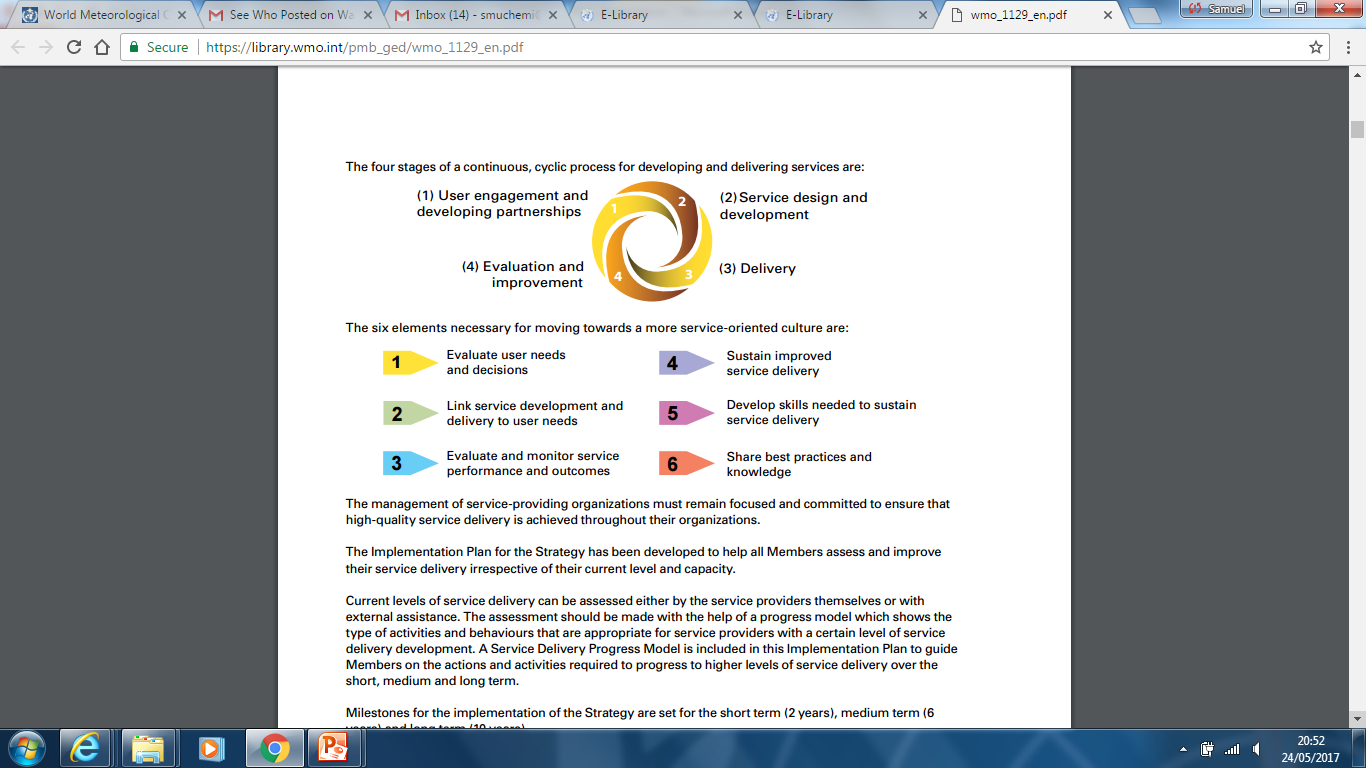 SSD Survey results
SSD Survey part of Implementation Plan
85 NMHSs responded (see results)
Majority of NMHSs need assistance on strengthening and sustaining improved levels of service delivery
In different aspects of service delivery 5 - 10% of NMHSs have “undeveloped” service delivery
For 15 - 43 % of NMHSs, service delivery has just been “initiated but not developed”.
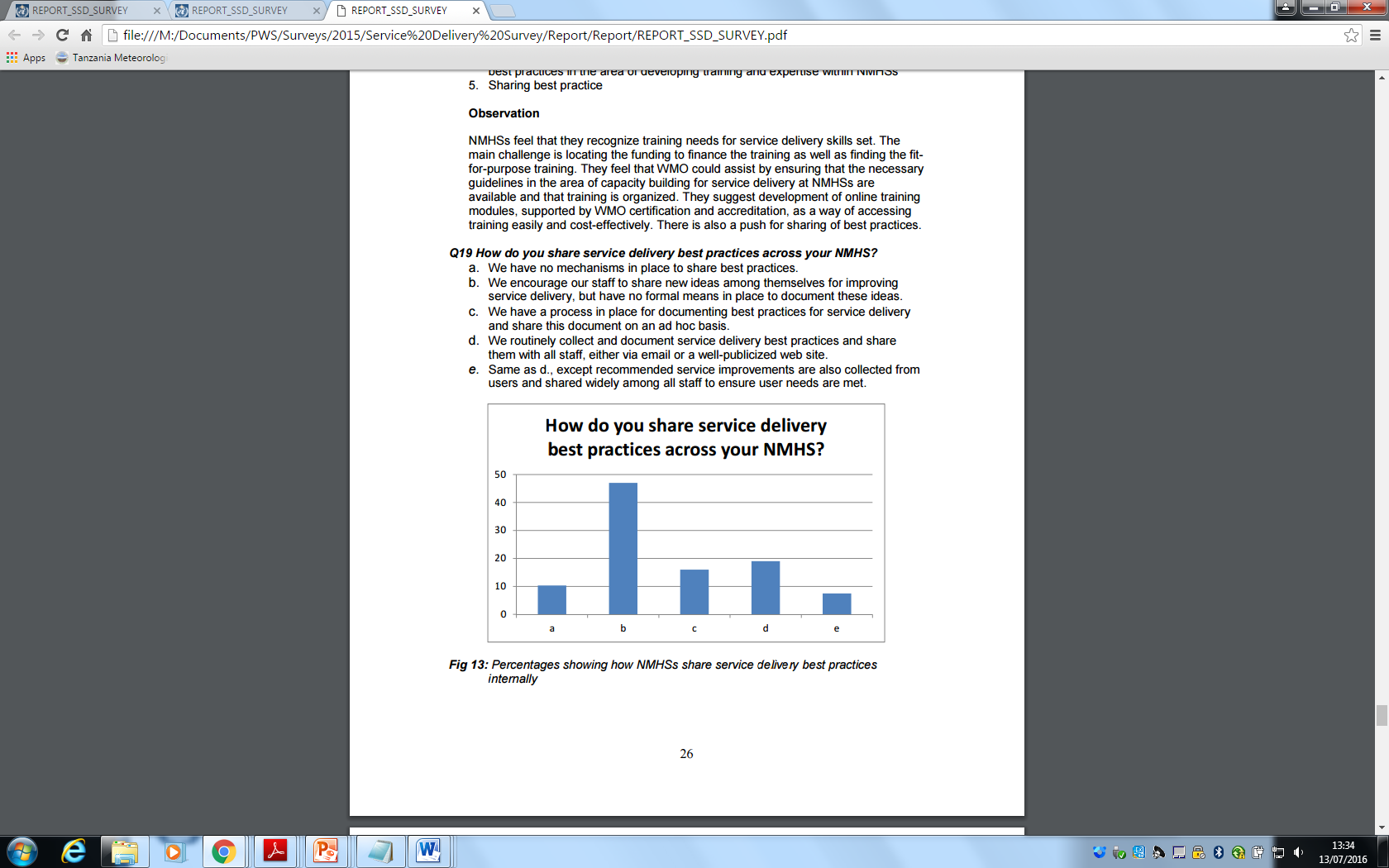 a - undeveloped
b - just initiated
c - development in progress
d - developed
e - advanced
The PWS Component of SWFDP
To:
Establish service delivery baseline 
Identify gaps
Develop action plan to fill gaps
Q t=12 mois
Q t=0
8
Examples of Gaps
Lack of staff
There is staff but they lack SD skills 
Staff with skills exist but not assigned clear SD duties
Insufficient communication channels
Website
Email
TV
Radio (National, community, commercial …)
Social media
Mobile phone app
9
Examples of Gaps (continued)
Lack of skills to engage users
Media
Disaster community
public
Social and economic sector
Lack of skills to provide high quality products
Daily forecasts
Warnings including impact-based forecast and warnings
Seasonal outlooks
10
SWFDP Training in PWS
Impact-based forecast and warning services
PWS Programmes of NMHSs
Gaps in service delivery 
Website
Social Media
Mobile phone weather Apps
The Common Alerting Protocol (CAP) system 
Working with the media
Disaster Management and Civil Protection Authorities
Developing SOPs and MoUs
11
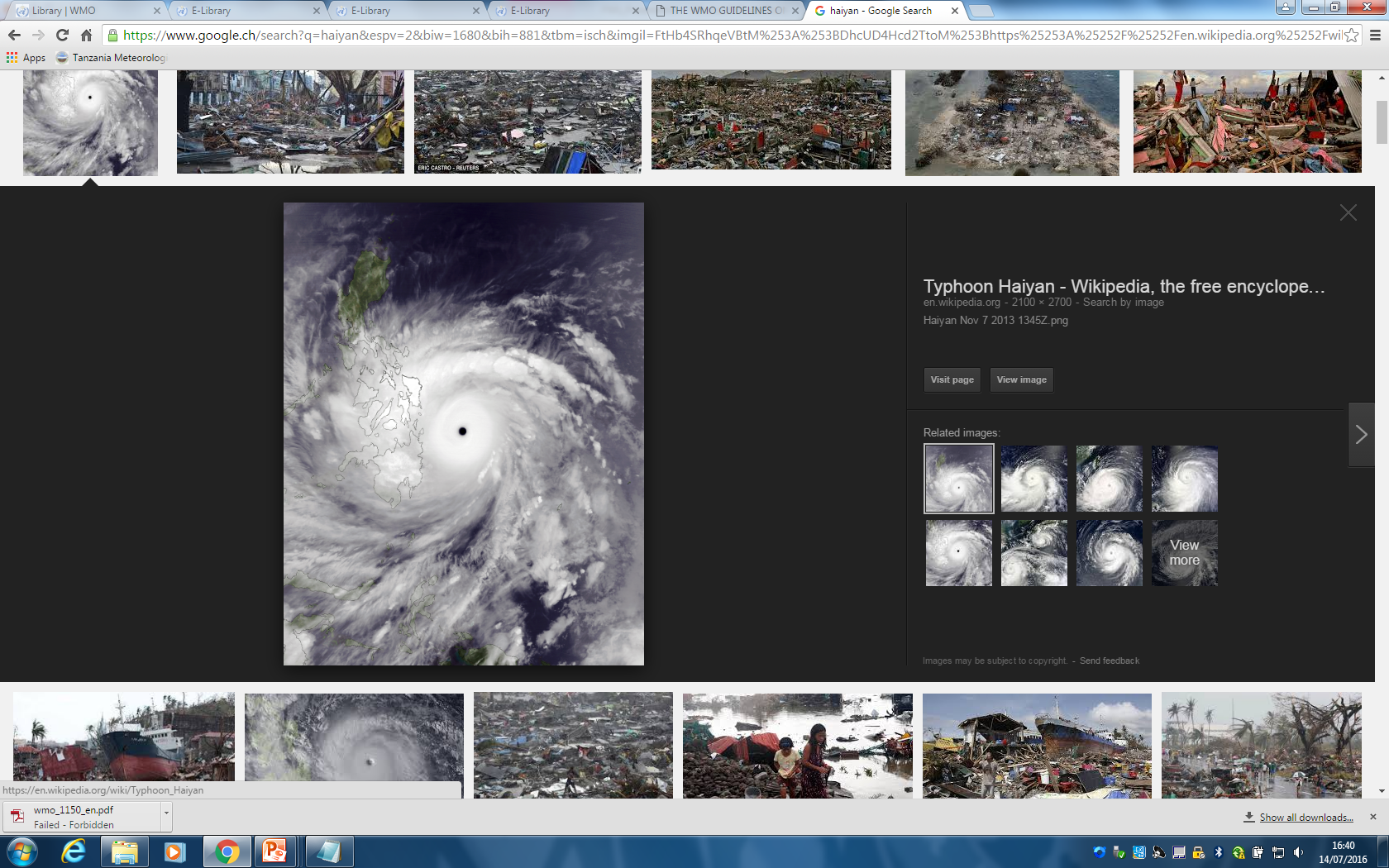 Impact-Based Forecast 
and 
Warning Services
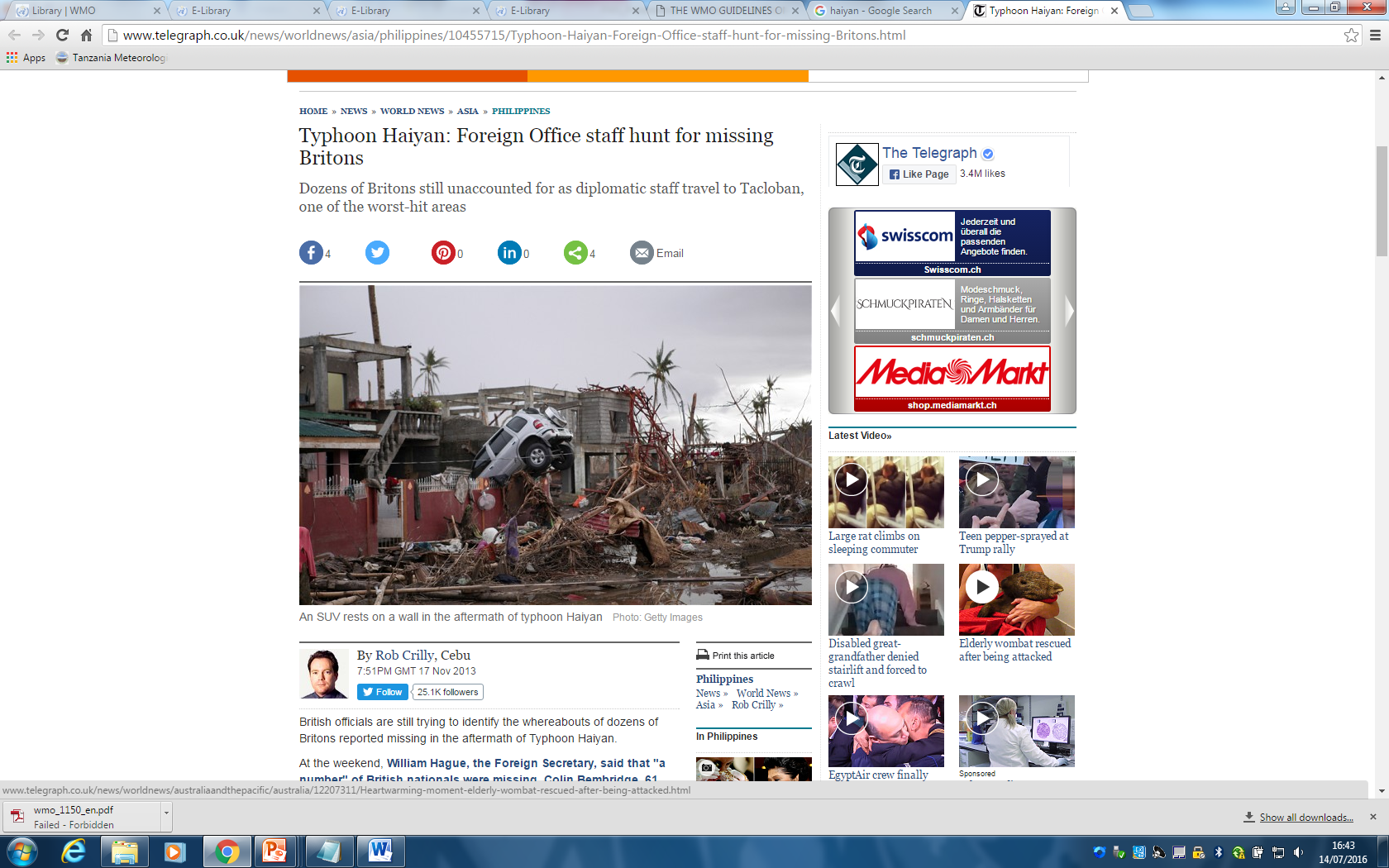 Aftermath of typhoon Haiyan, Philippines, 2013
Impact-Based Forecast and Warning Services
Impact-based warnings provide information of how hazards may impact warning recipients
NMHSs issue accurate hazard warnings yet populations suffer many casualties and damage because of lack of knowledge of likely impacts of the hazard
An NMHS cannot deliver impact-based warning services on its own
Creating systems to support impact warnings is based on close coordination between NMHSs and different organizations e.g. Disaster Reduction and Civil Protection Agencies (DRCPAs), social scientists etc.
Benefits of an Impact Warning Service
Relays a message to enable those at risk to take appropriate actions 
Improved planning for different scenarios based on different impacts
Contains information about level of confidence in the forecast for better decision-making
Provides basis for post-event analysis of multi-hazard impacts to assist in planning, response and mitigation of impacts
A comprehensive and coordinated process to address disaster response and preparedness
Common situational awareness
Example
«WMO Guidelines on Multi-hazard Impact-Based Forecast and Warning Services»
PWS Programme coordinated effort to produce the publication: WMO No. 1150 (view it here)
It provides a road map to assist members develop impact-based warning services
Defines the necessary steps and explains likely levels of complexity
Publication highly recommended for use by Members
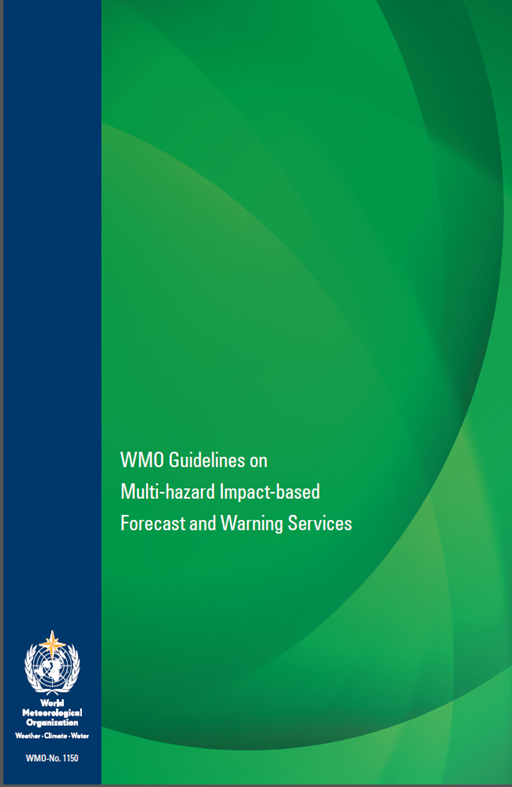 Common Alerting Protocol
(CAP)
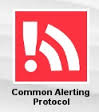 The Common Alerting Protocol (CAP)
CAP is an XML-based data format for exchanging public warnings and emergencies between alerting technologies. 
An international standard format for emergency alerting designed for “all-hazards” and “all-media”, … cell phones, faxes, radio, television, digital communication networks …
 Enables simultaneous communication of alerts over many different alerting systems, thus increasing effectiveness while simplifying the alerting task
Cg-15 endorsed adoption of a warnings Standard such as CAP for alerting
18
Structure of a CAP Message
CAP Messages contain:
Text values for human readers, such as "headline", "description", "instruction", "area description", etc.
Coded values useful for filtering, routing, and automated translation to human languages
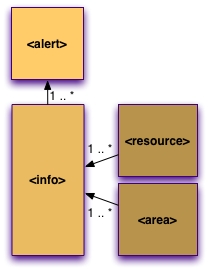 Use of CAP in Disseminating Warnings
19
[Speaker Notes: This is a critically important feature of CAP messages. 
CAP Messages contain various text values for human readers, such as  "area description", "headline", and "instruction".
But, CAP messages also contain coded values that are necessary for filtering, routing, and display of messages. 
Coded values are also very useful for automated translation to human languages.]
Implementation of CAP
WMO through PWS programme assists Members through the «CAP Jump-start» arrangement
Experts visit NMHSs and provide training and freeware
LDCs and developing countries are supported
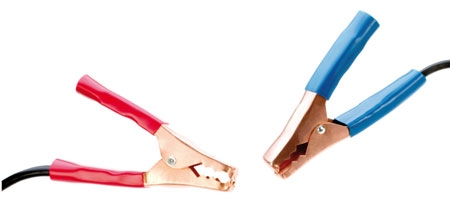 WMO CAP Jump-start
(Link to more information)
20
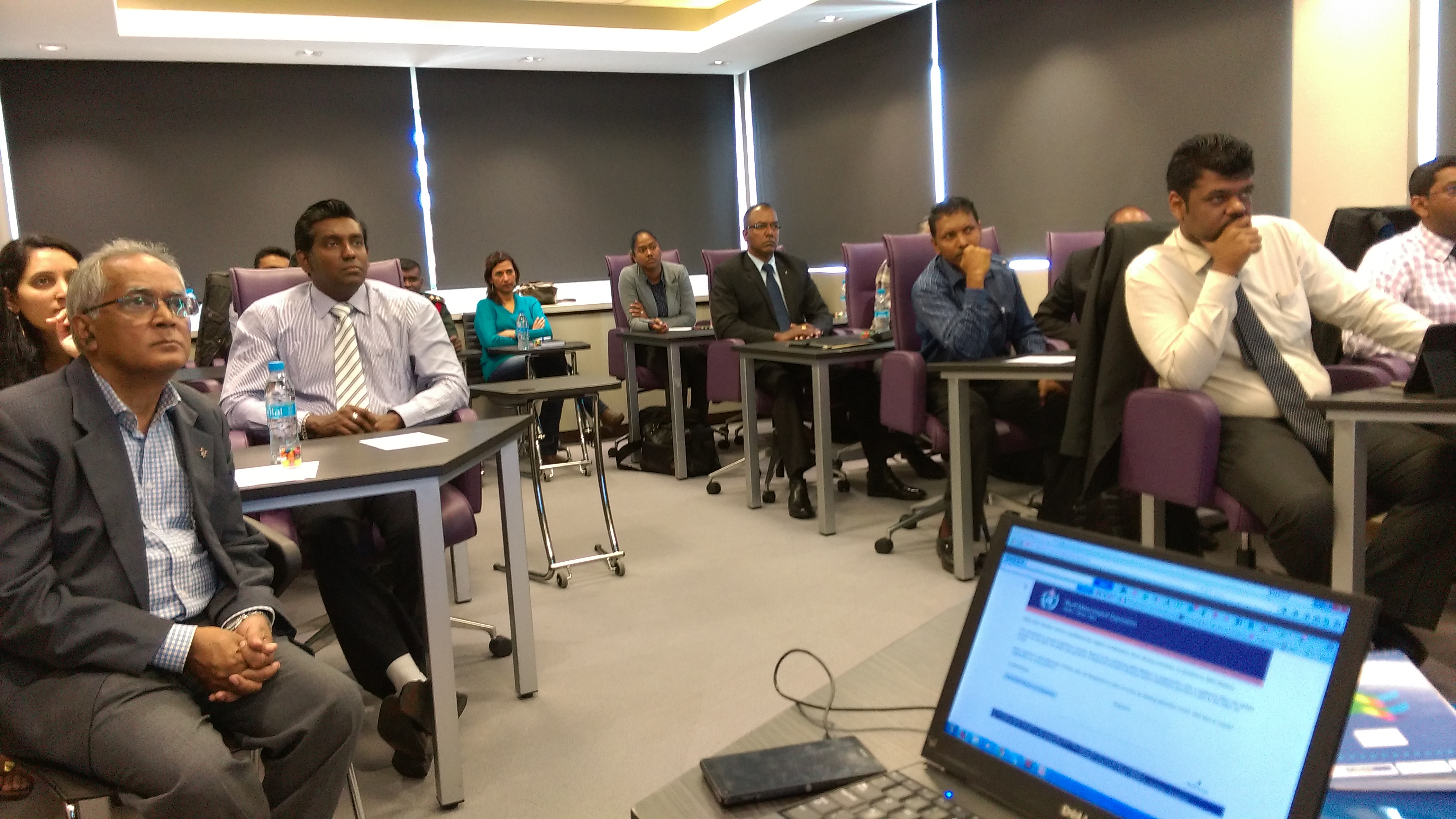 CAP Jump-Start Workshop, Vacoas, Mauritius, 31 August – 4 September 2015

WMO Organized  16 CAP-Jump Start workshops by PWS Programme
WMO Register of Alerting Authorities
Purpose: 
To provide emergency managers, the media, other intermediaries and the public, an authoritative register of organizations authorized to issue alerts in each country
To serve in the filtering of authorized warning authorities by aggregators including the planned WMO Alert Hub
PRs nominate editors to maintain respective country register pages
WMO, through the PWS Programme has published the “Administrative Procedure for Registering WMO Alerting Identifiers” WMO/TD No. 1556 (Link to the publication)
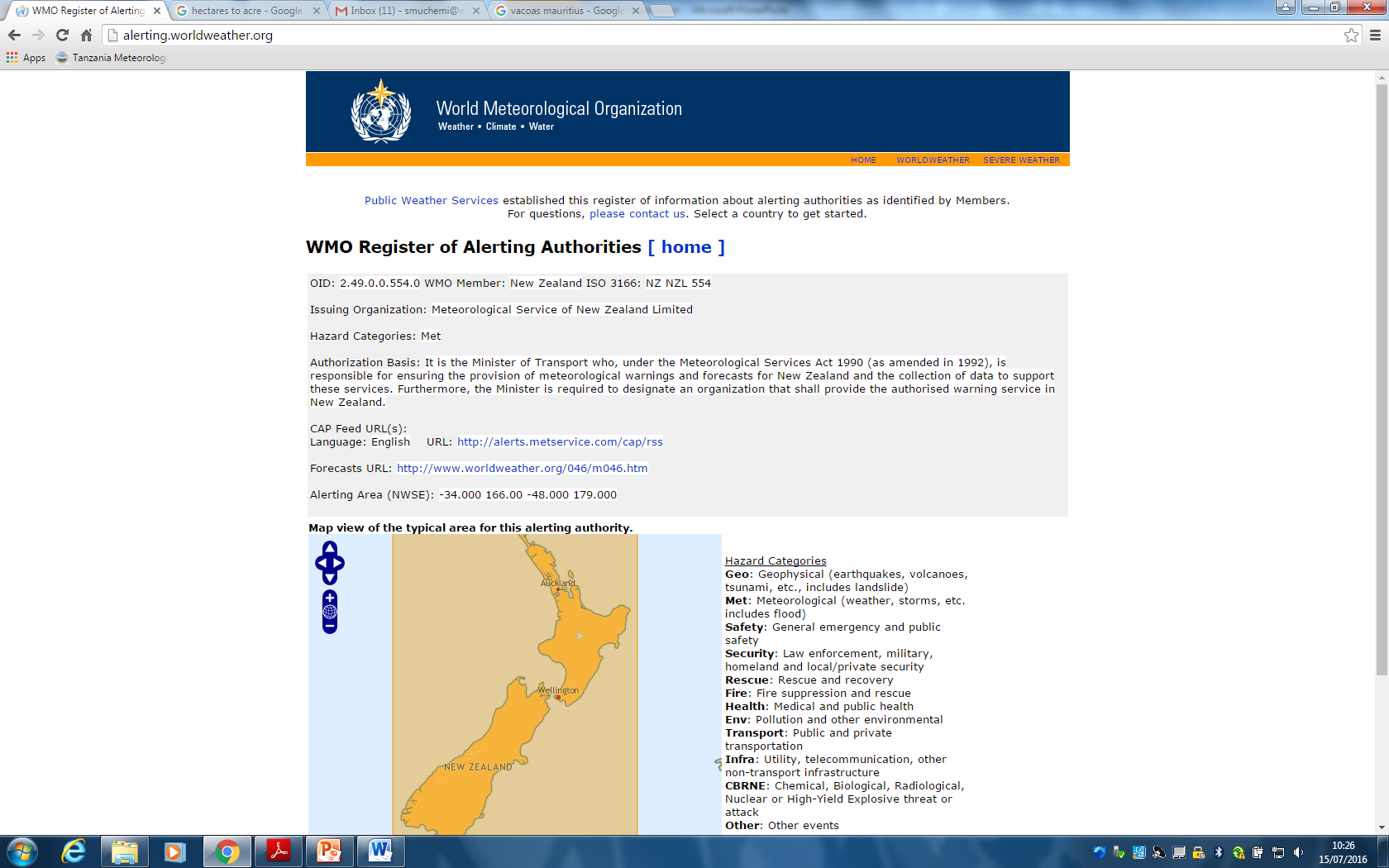 Example

The Register page for the Meteorological Service of New Zealand
The W MO Alert Hub
WMO planning on developing an alert hub for all alerts from Members  
Hub planned to provide one-stop platform for alerts provided by authorized agencies/institutions
The Filtered Alert Hub which is part of the NOAA Big Data Project is considered prototype for the WMO Alert Hub
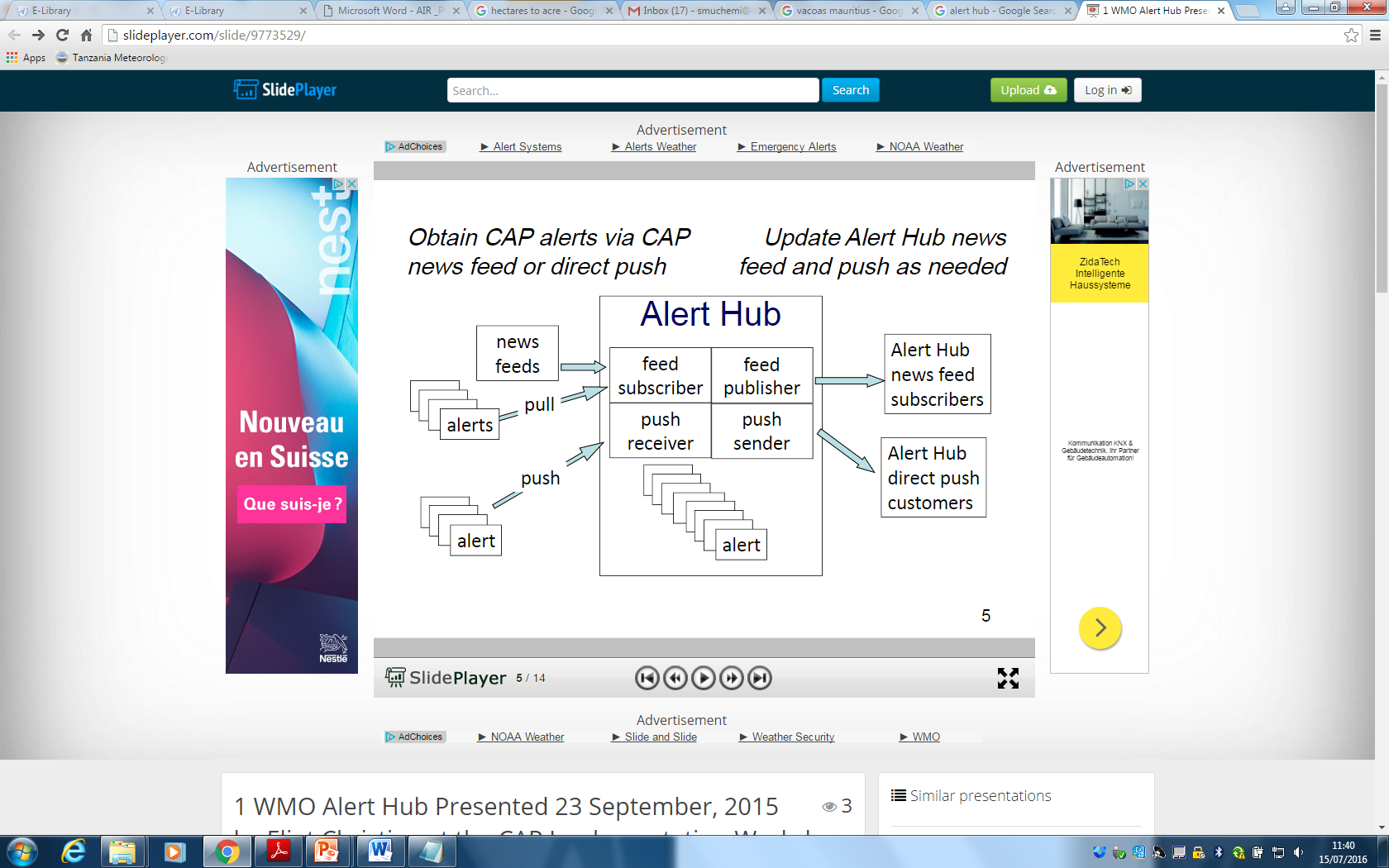 Courtesy: Eliot Christian
Projects and Training 
 conducted by PWS
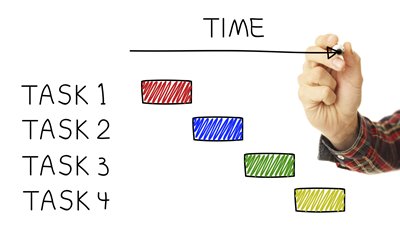 Severe Weather Forecasting Demonstration Project
SWFDP Regional Subproject

Southern Africa
Eastern Africa
South Pacific
Southeast Asia
Bay of Bengal
Central Asia
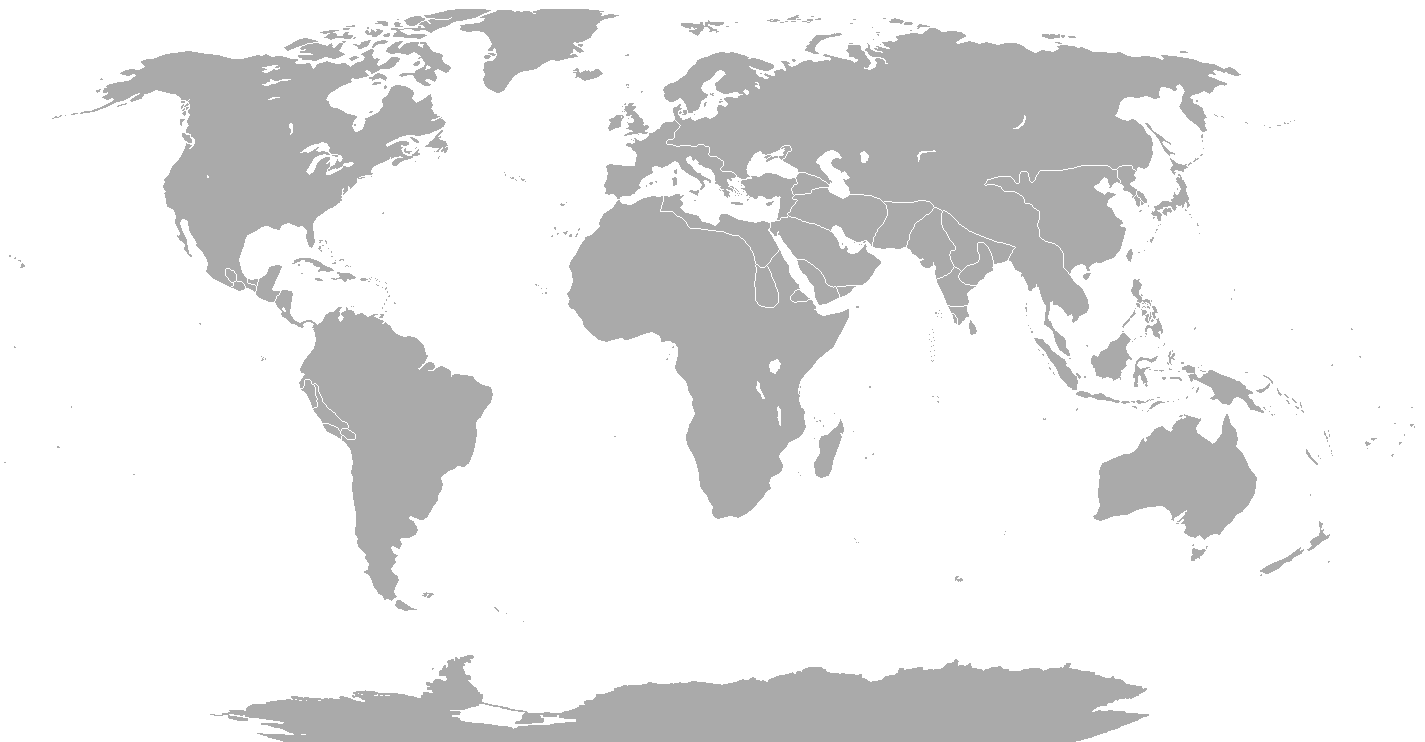 6
5
4
2
3
1
SWFDP Training and Improvements in PWS
Evaluation of PWS Programmes of NMHSs
Carrying out gaps analysis in service delivery 
Establishment and improvement of communication channels
Website
TV studios
Social Media
Mobile phone weather Apps
The Common Alerting Protocol (CAP) system 
Working with the media
Disaster Management and Civil Protection Authorities
Developing Standard Operating Procedures (SOPs) and Memorundum of Understanding (MoUs)
Developing warning services
27
Example of TV Studio Assistance: Uganda
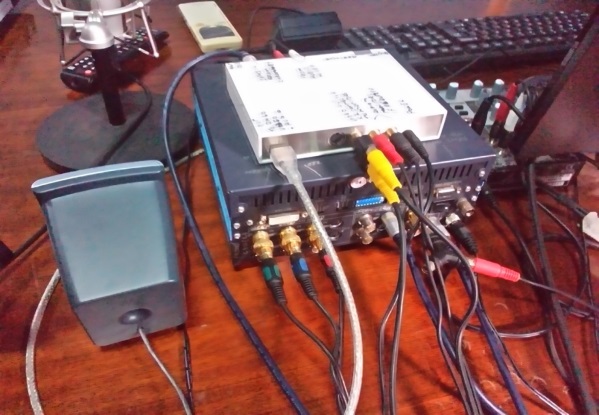 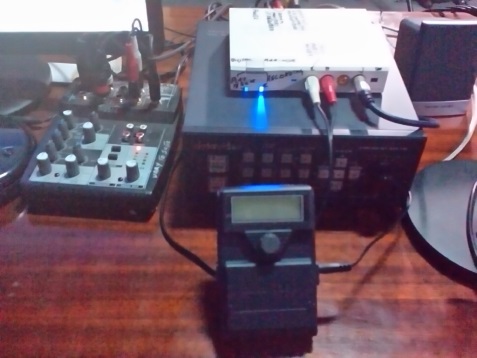 The Project content:

Establishment of TV weather presentation studio and training a team
Conversion of Office space to a TV Studio, purchasing, transporting, installing, testing and training on studio equipment in collaboration with  UK Met Office 
Provision of Internet connectivity for 1 year
Training for TV presenters and graphics operators, 
Training of radio weather presenters
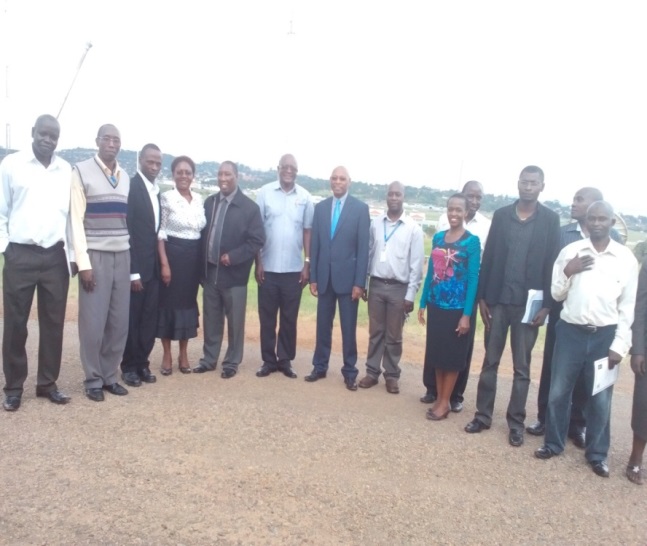 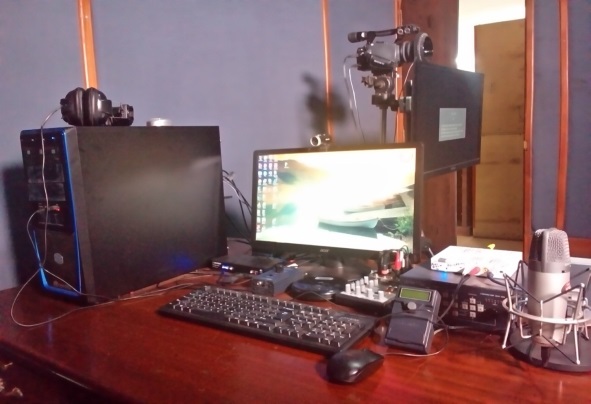 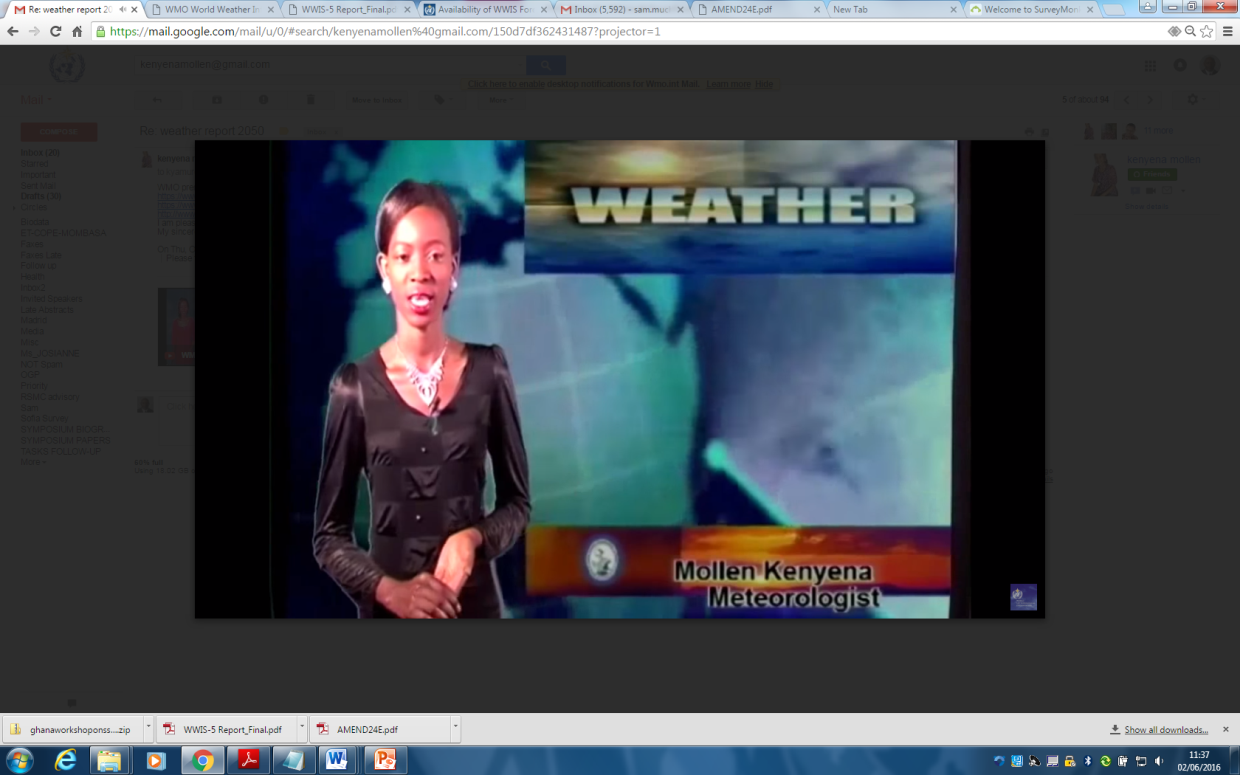 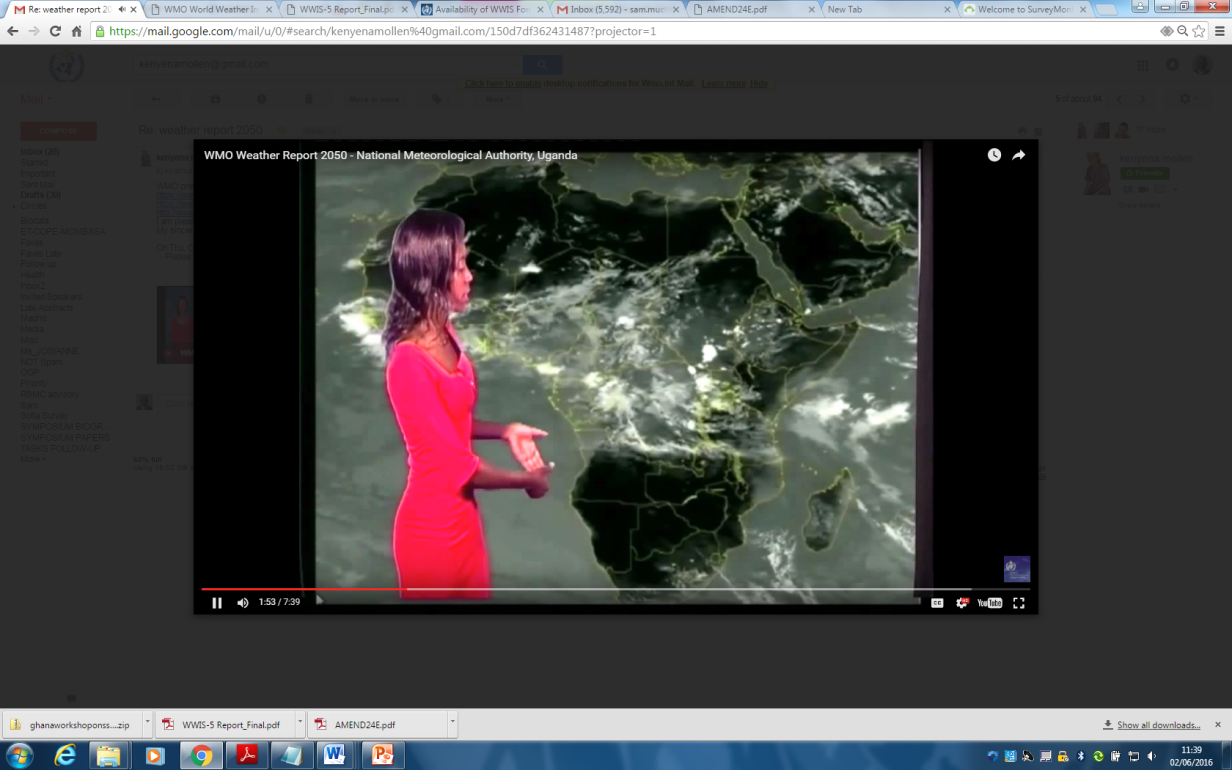 31
Example of TV Studio Assistance: Uganda
Key outcome of the Project:

Old TV studio renovated and equipped;
Internet connectivity provided
10 weather presenters and 5 graphics developers trained;
Re-commencement of TV weather presentation the after a 6-year absence
Very positive comments by decision/policy makers 
UNMA introduced a budget line for studio maintenance 
Millions of Ugandans now receive official forecasts and warnings through TV and radio
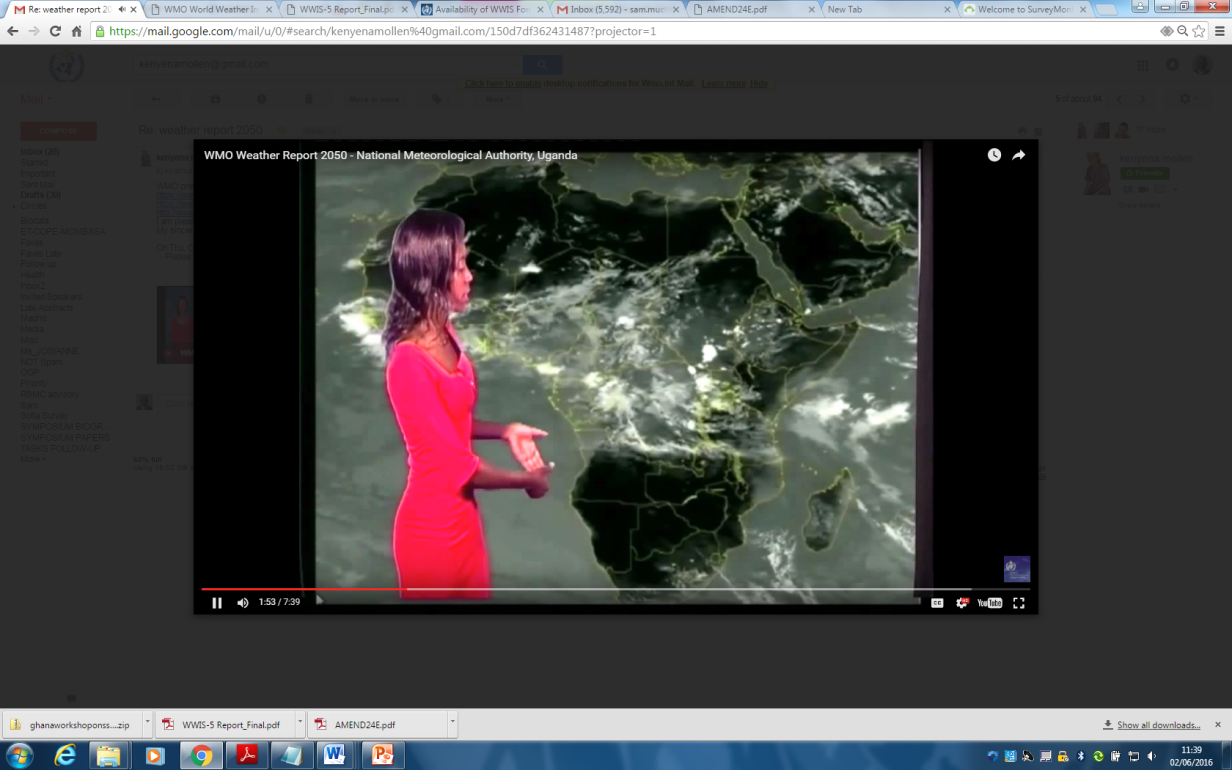 32
Publications 
by 
PWS Programme
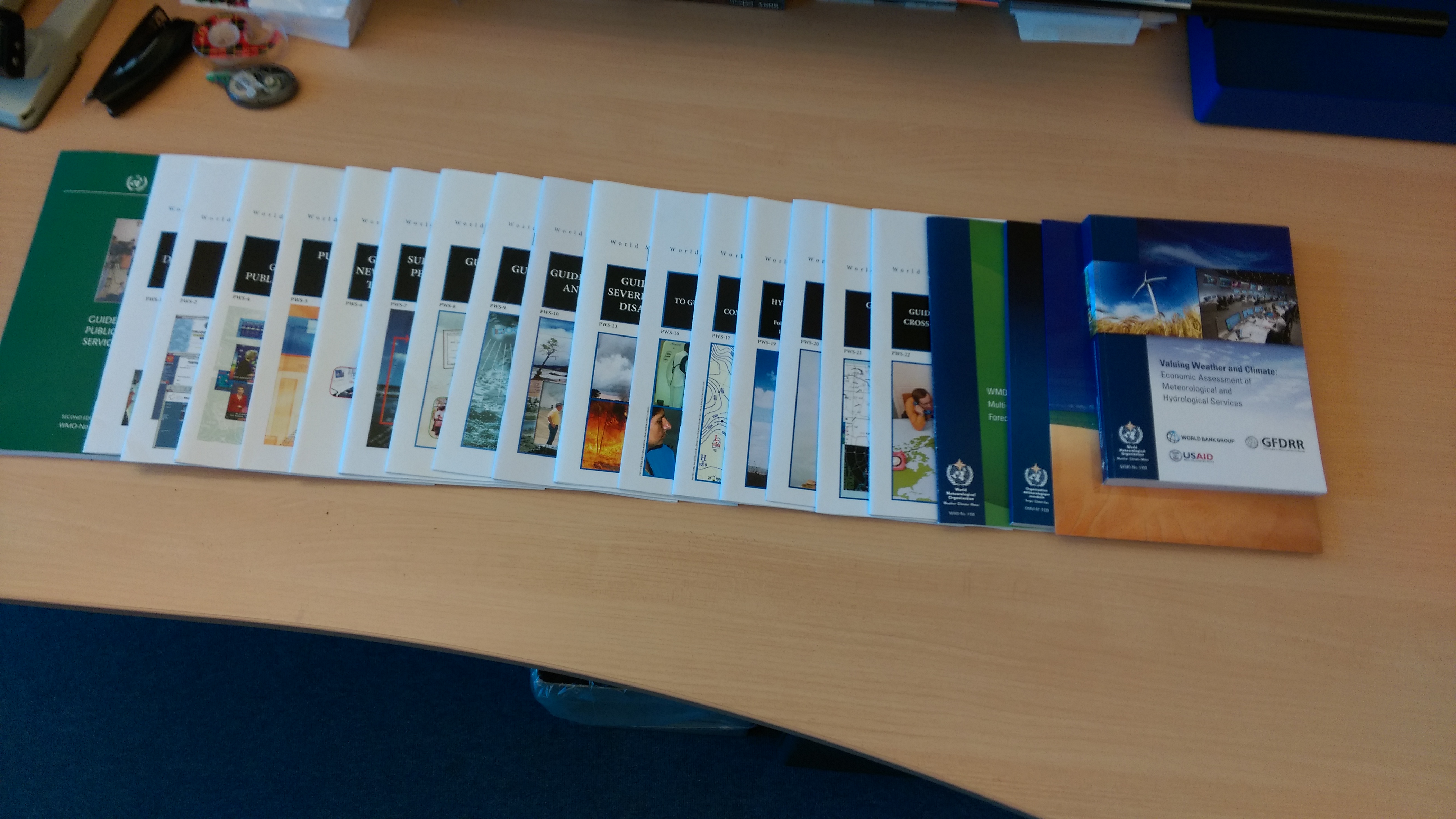 Accessing the publications
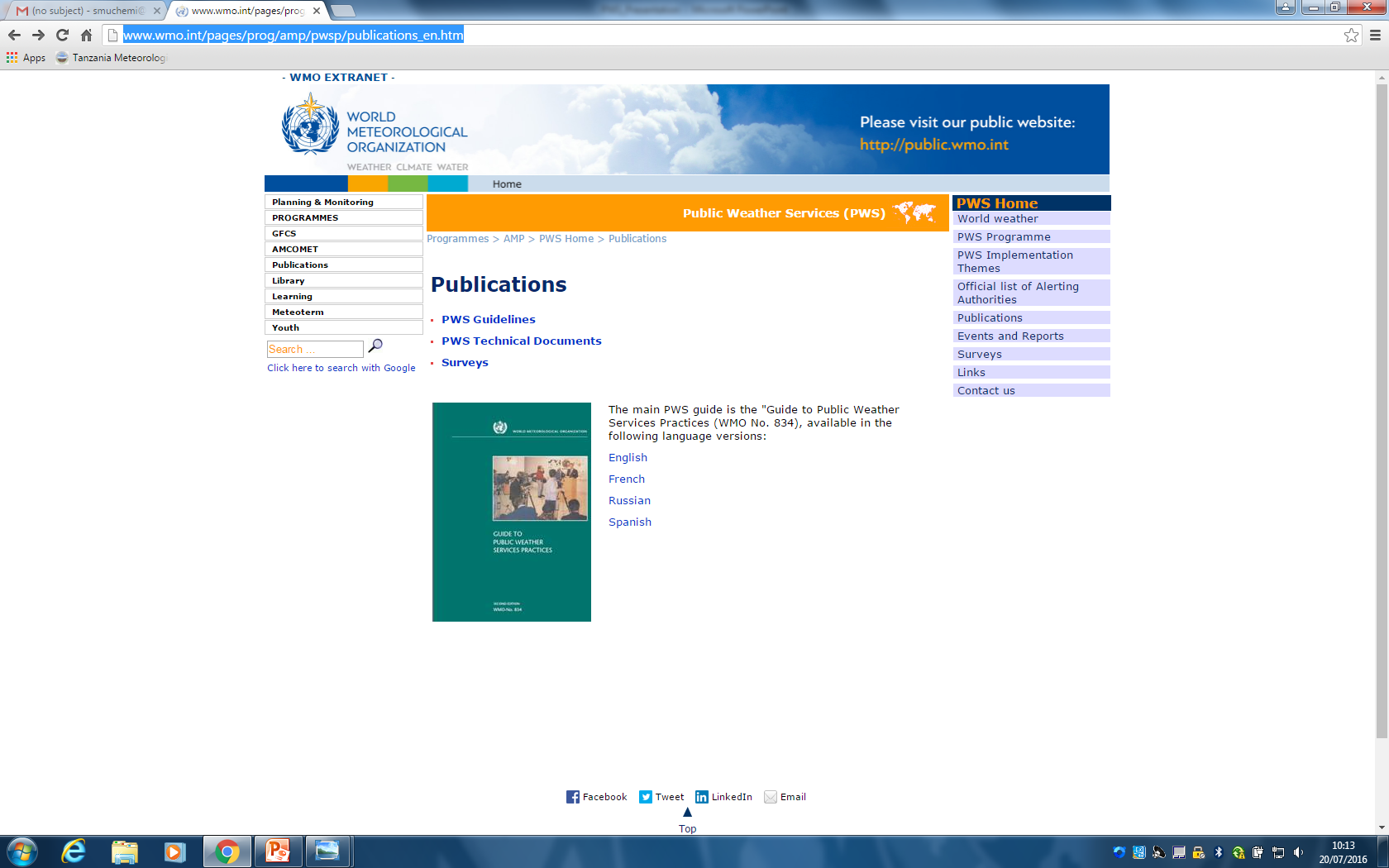 Publications URL: http://www.wmo.int/pages/prog/amp/pwsp/publications_en.htm
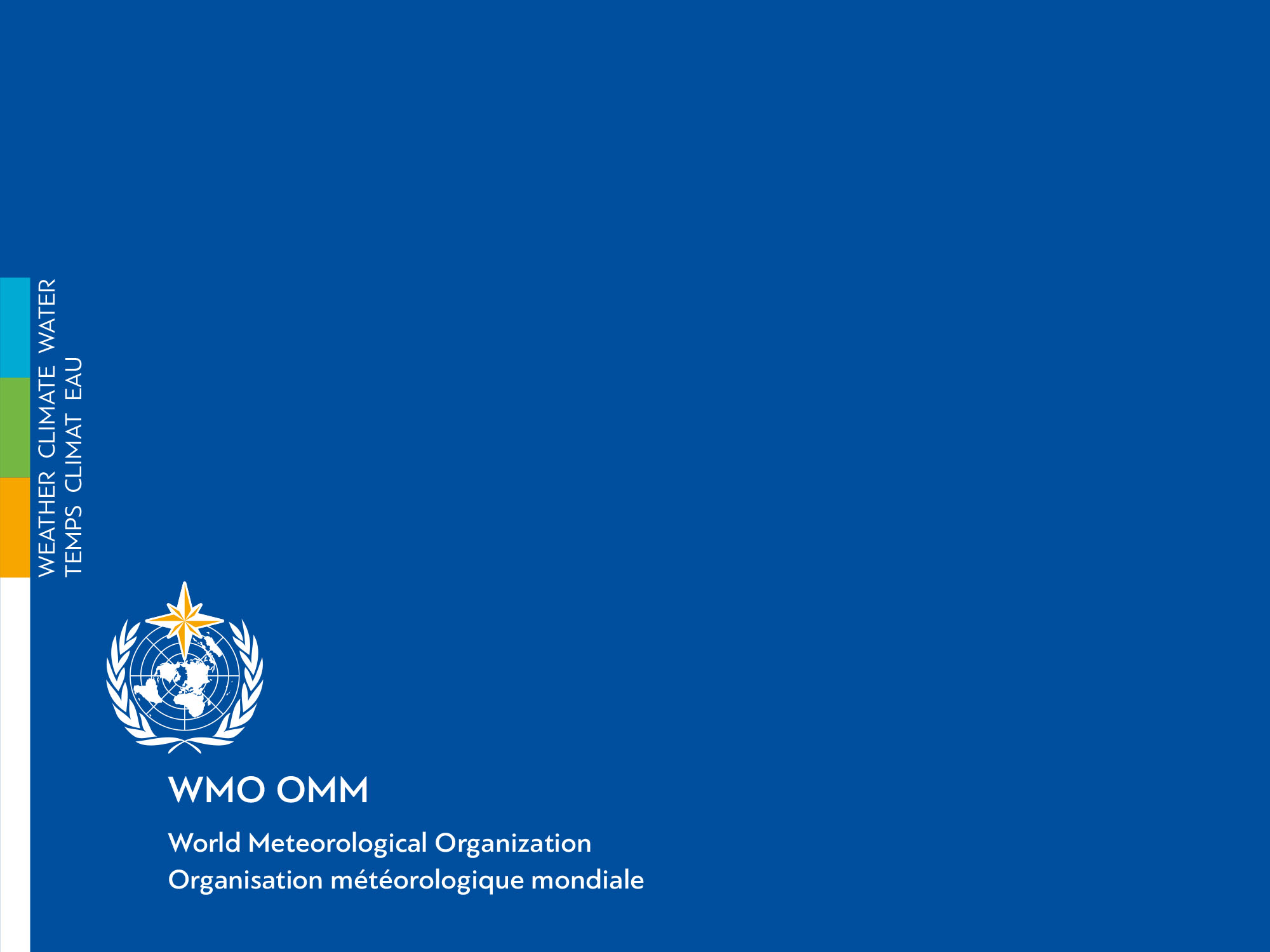 Thank you
Merci